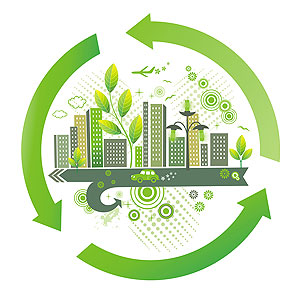 The Environmental Impact:  Local Food Kentucky
Objectives
Where does our food come from?
What role do fossil fuels play in your diet?
[Speaker Notes: Review objectives to be learned throughout this lesson.]
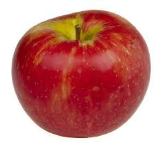 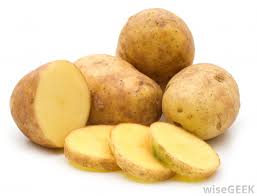 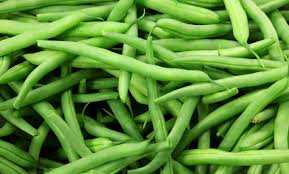 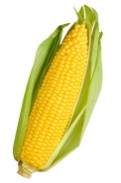 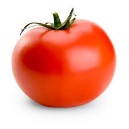 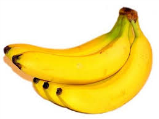 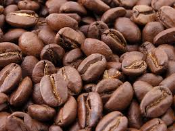 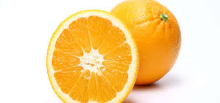 Where does grocery store food come from?
[Speaker Notes: Let’s start by talking about where our food usually comes from (before the grocery store).  

Examples are below:
Apples- Central Asia
Bananas- Central America (Ecuador, Colombia, etc…)
Oranges- Southern China, Northeastern India
Potatoes-Idaho grows more potatoes than any other state, followed by Washington. (at least it’s in the USA )
Green beans- China, Turkey, Indonesia 
Corn- Mexico, Korea, Taiwan, Egypt, Colombia and China 
Tomatoes- Southern Spain 

This can sometimes bring us variety that is not grown locally (like bananas or pineapple), BUT for those types grown locally, buying them from far off places means they spend a lot of time traveling to your grocery store.]
Where does your School Cafeteria Food come from?
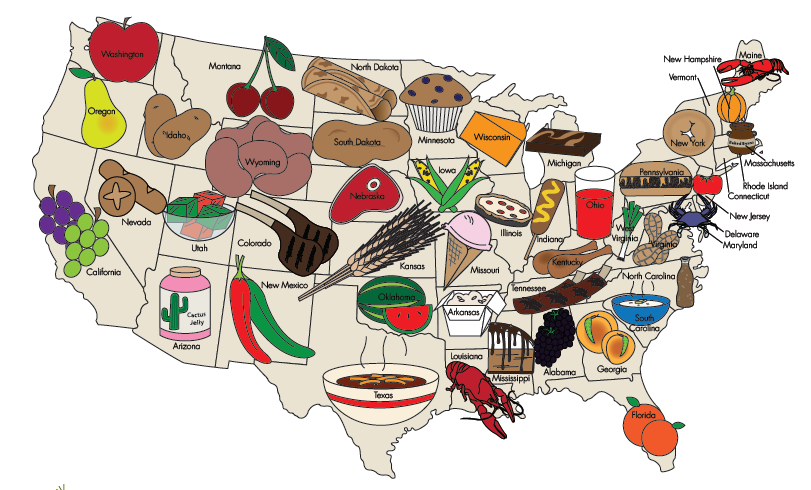 [Speaker Notes: All food served in school cafeteria’s must be purchased from a grower in the United States, unless the food is not grown in this country. 

MEET YOUR CAFETERIA MANAGER: If you cafeteria manager is available, ask him/her to come by the classroom for introductions.  They can let you know when local food may be on the serving line.]
Where does food come from in KENTUCKY?
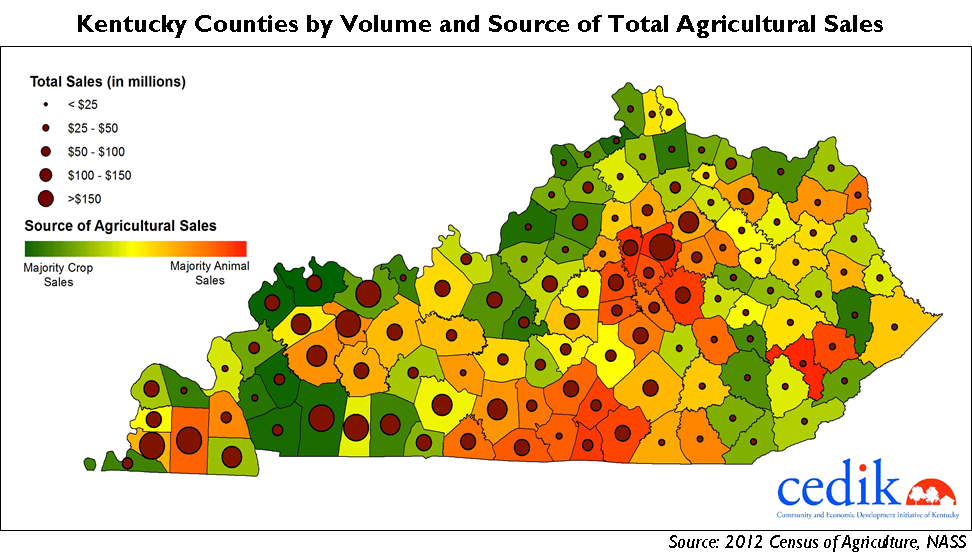 [Speaker Notes: We can grow almost anything in Kentucky.  We may need to use a greenhouse to simulate warmer climates.]
Where do we get Local Food in LEXINGTON?
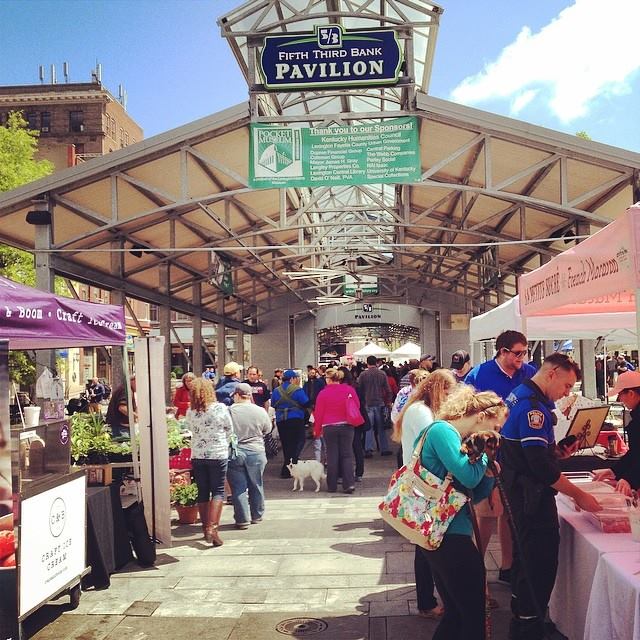 Lexington Farmers Market
Bluegrass Farmers Market
Some at local grocery stores
[Speaker Notes: This is an image of the Saturday Lexington Farmer’s Market Pavillion downtown.  

Pass out trading cards in kit.]
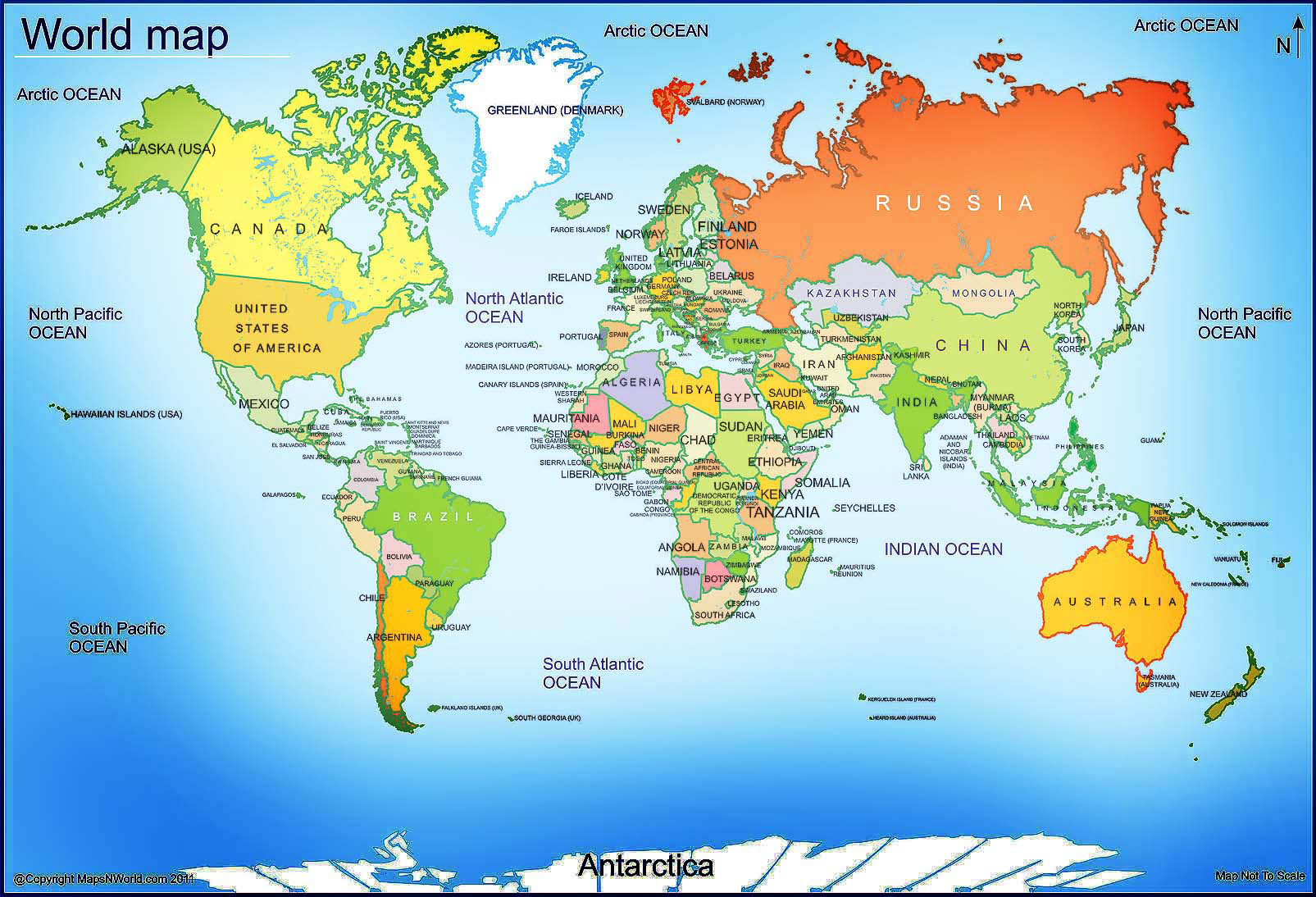 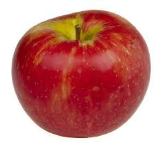 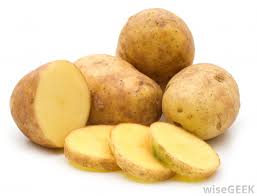 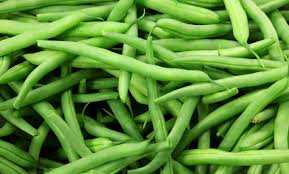 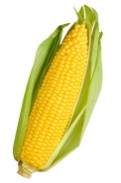 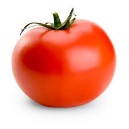 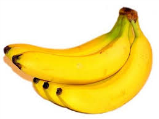 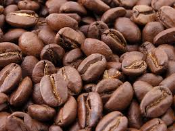 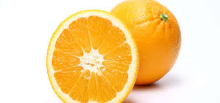 What do FOSSIL FUES have to do with this?
[Speaker Notes: What do Fossil Fuels have to do with this?  

They are used in food transportation and packaging.  The farther food travels, the more fuel used.  

Food travels by plane, train, truck, even by boat when coming from far away.  All these types of transportation need fuel, and using more fuel than is needed can hurt the environment.  

Fuel is used for transportation, but also to make packaging for foods.  Typically, the longer they have to travel, the more packaging is used.  When you buy food at the farmers market, there is no packaging; and BONUS, there is less plastic to have to recycle or put into the garbage.

In 2005, food imports into California by airplane released more than 70,000 tons of CO2 (carbon dioxide), which is equivalent to more than 12,000 cars on the road.”]
What are Fossil Fuels?
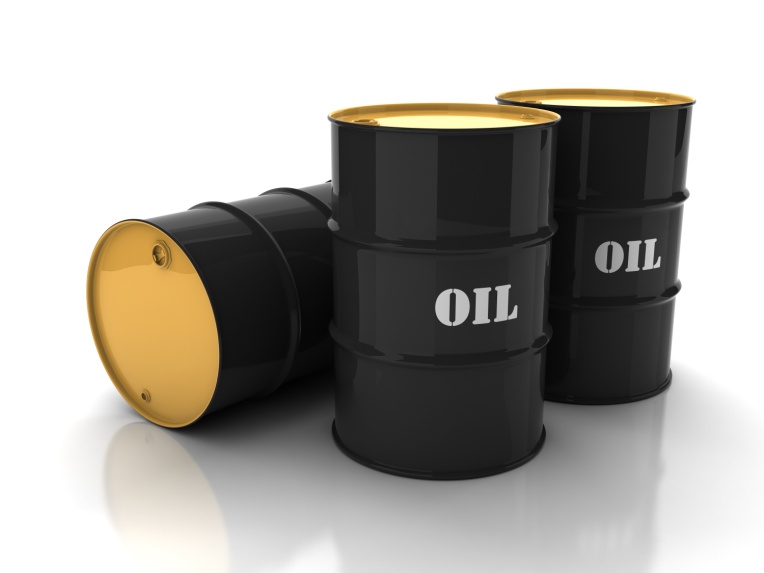 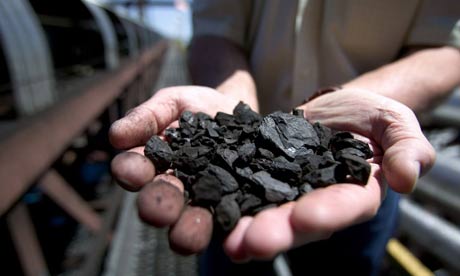 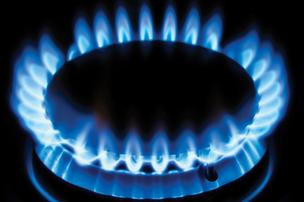 COAL
OIL
Natural Gas
[Speaker Notes: Fossil fuels are hardened remains of plant or animal life from some previous geological period that are preserved in the Earth's crust.

Fossil Fuels are Non-Renewable forms of Energy because they take millions of years to form!]
Title???
Petroleum   OR    Biofuel
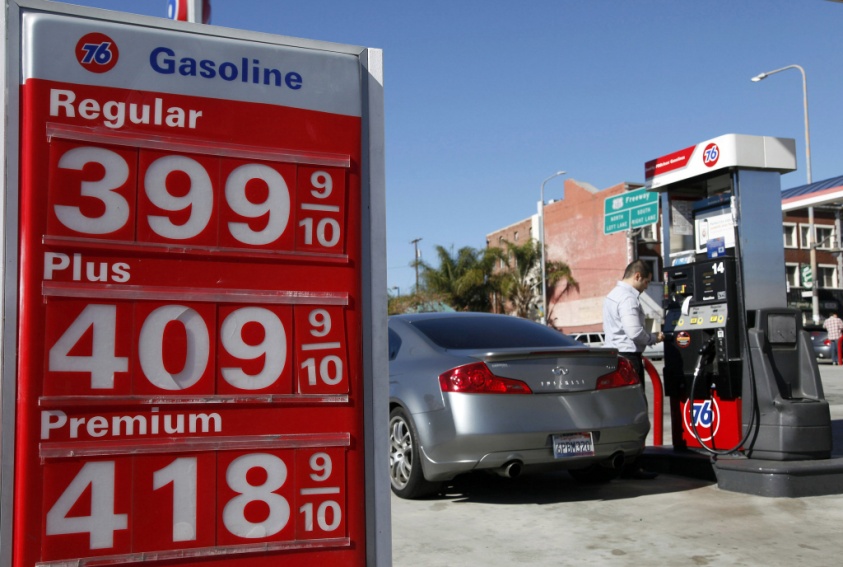 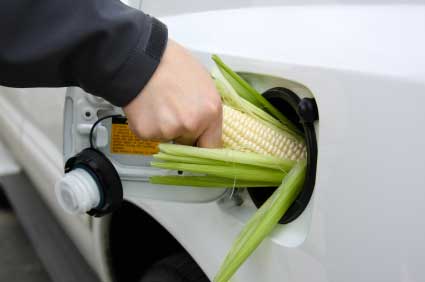 Why are fossil fuels Harmful?
[Speaker Notes: # 1 disadvantage of fossil fuels is pollution. 
Burning any fossil fuel produces carbon dioxide (CO2), which contributes to the global climate change. 
Mining coal can be difficult and dangerous. Strip mining destroys large areas of the landscape.
Coal-fired power stations need huge amounts of fuel, which means train-loads of coal almost constantly.    
Greenhouse gas emissions from transportation accounts for about 27% of total U.S. greenhouse gas emissions, making it the second largest contributor of U.S. greenhouse gas emissions after the Electricity sector. (http://www.epa.gov/climatechange/ghgemissions/sources/transportation.html)]
Which one is a better solution?
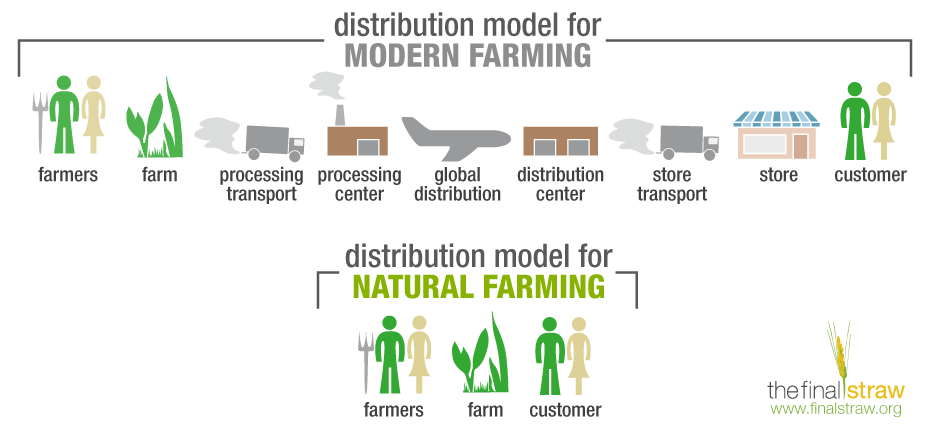 [Speaker Notes: Which way would use less fuel?  

Which way would the food be fresher and therefore have more nutrients?  (talked about in nutrition lesson)

Which way would make the farmer the most money?  (talked about more in the economic lesson)

The BOTTOM one !]
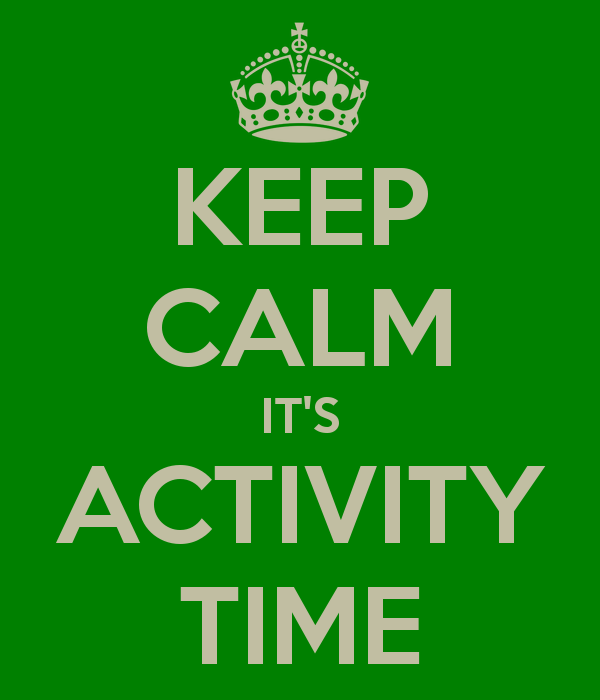 [Speaker Notes: Teachers will demonstrate the environmental impact of food production by engaging students in one or both activities below….

Activity 1: Food Miles
Materials Needed: Post-it Notes, Marker

Start by writing “50 Miles” on one note per student. This will represent miles in which food travels.  
Have students form a circle by facing outward.
Give each student a post-it note which are labeled “50 Miles”. 
Select one student to be the “transportation”. Have this student walk around the circle collecting the post-it-notes. 
Once all notes are collected, add up the miles.  This is roughly how many miles there food travels to get to them (Ex. 30 students x 50 miles = 1,500 miles).  

After you discuss the impact of food miles, set up part 2.  
Have students form a circle by facing outward.
Give each student a post-it note which are labeled “50 Miles”. 
Tell the “transportation” student to begin collecting post-it-notes, but stop after 200 miles are collected.  This can represent the local food markets found in the state. 
Compare this to the number of miles collected in the first game.  Less food miles equals more positive changes and lower emissions of greenhouse gases and other harmful toxins. 

Activity 2-  Food Travelogue

Teacher or students can bring a food product(s) to class with a product of origin sticker or label. 
Discussion questions: How far did the product travel? What traveled the farthest? What had the shortest trip? Was anything grown locally? 

Activity 3 – Food Miles at www.foodmiles.com]
Let’s Review:
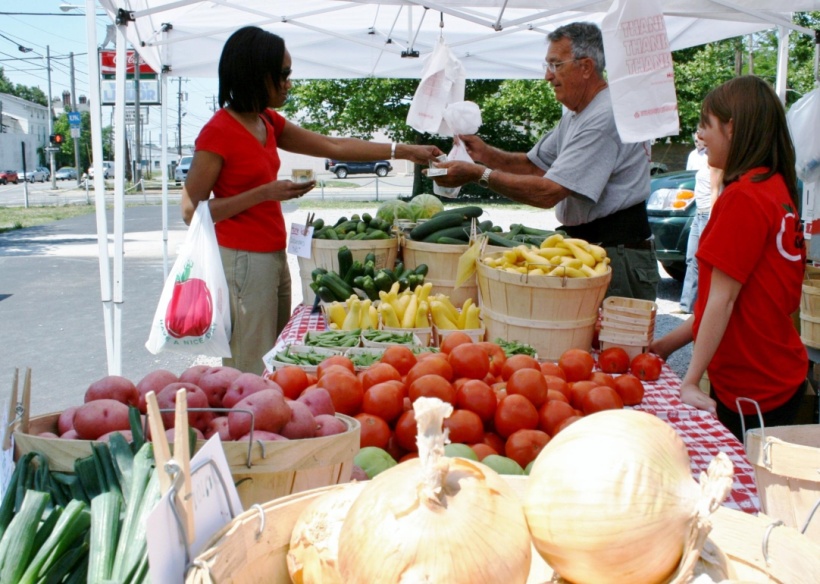 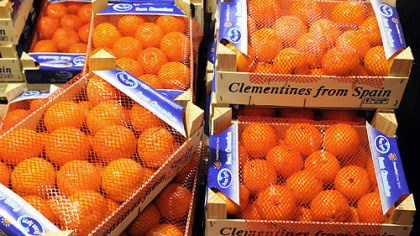 Local (Kentucky) Food
More sustainable practices
Less transportation
Less pesticide use
Balances local demand 
Less environmentally harmful equipment 
Less packaging
Imported Food
Less sustainable practices
Dependent on fossil fuels
More transportation
More pesticide use
More packaging
[Speaker Notes: Local Food Production  
Since food is grown close to home, local food production…..
Uses more sustainable agriculture--- a system of food and production that protects the environment. This meaning it reduces soil erosion, uses chemicals responsibly, finds ways to make farms profitable, invests in rural communities, and keeps food prices reasonable. 
Less transportation- Since food is grown close, less money will be used for transportation cost
Less pesticide use (not all local is organic)
Balances demand based on local needs- Since crops are grown locally, the community farms know the needs of the community and can help by providing with these crops. 
Involves less environmentally harmful equipment and practices- Because majority of the foods are grown on small family farms. 

Imported Food
Usually grown farther away, and is less sustainable… 
Dependent on fossil fuels- 
Potentially more chemical fertilizers and pesticides (made with fossil fuels).]
Resources
http://www.environmentforbeginners.com/content/view/106/1/
http://www.uvm.edu/vtvegandberry/factsheets/buylocal.html